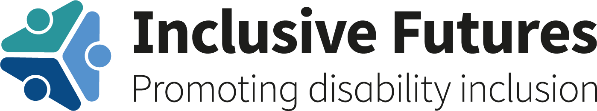 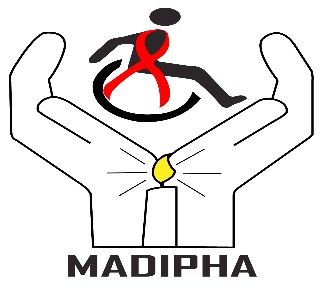 Engagements with Employers and Policy 			Actors in inclusive Employment

 
SOURCE, DEP and PENDA Disability Evidence Event 
21 July 2021   
By Musisi Richard
Masaka Association of Persons with Disabilities living with HIV&AIDS - MADIPHA
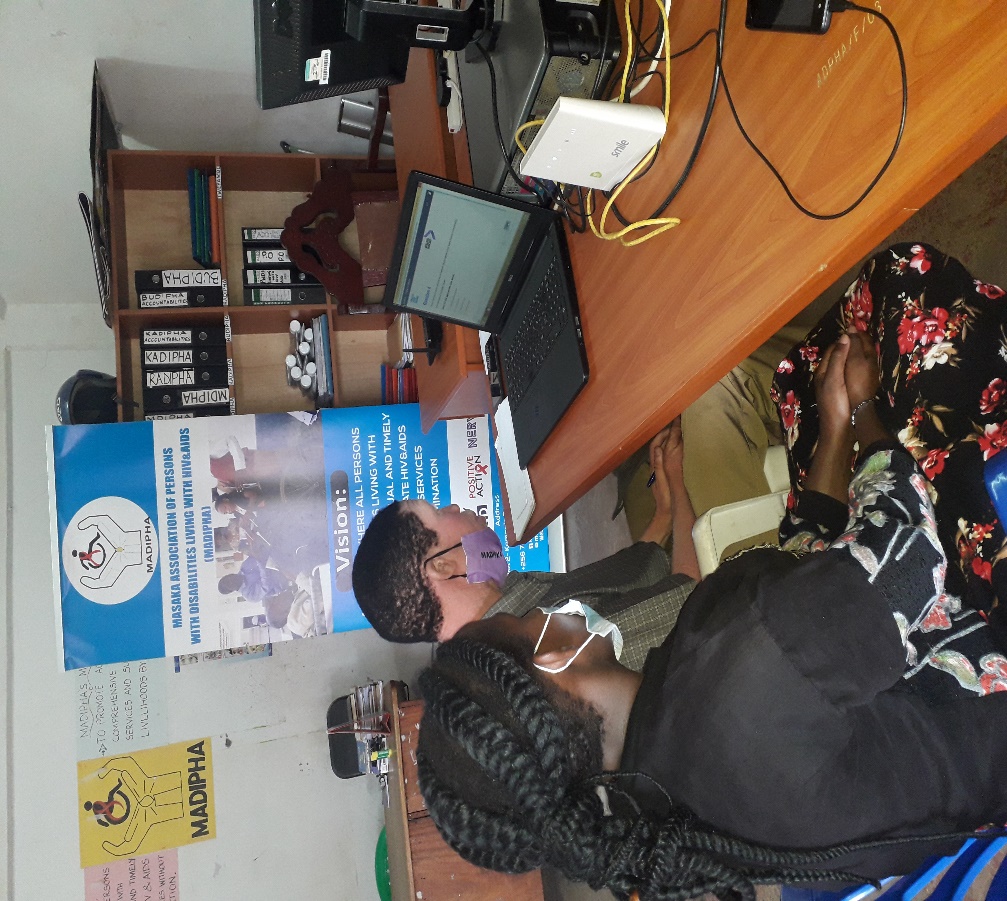 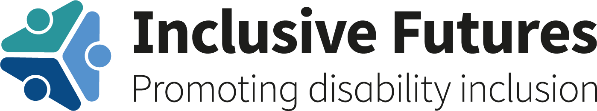 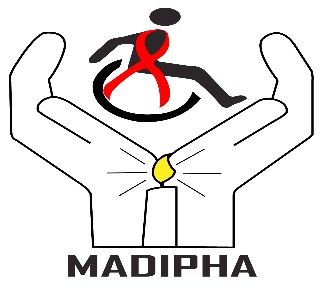 Introduction
Intersectionality of Disability, HIV/AIDS and TB in Masaka (Uganda*)
Healthcare, social and economic barriers.
Peer support approach to reduce stigma & discrimination
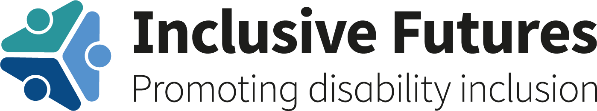 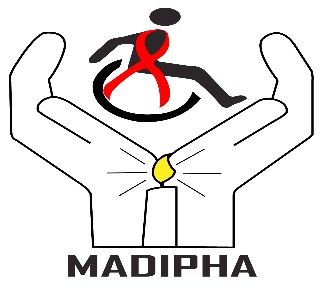 MADIPHA’s ROLE IN INCLUSION WORKS
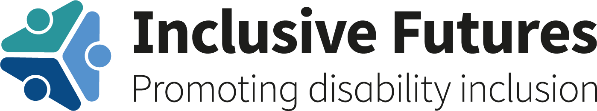 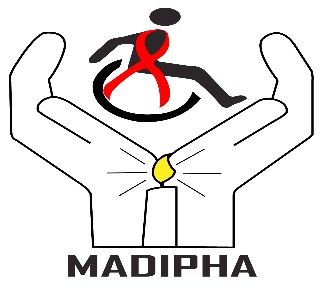 MADIPHA’s Approach to Employers’ Engagements
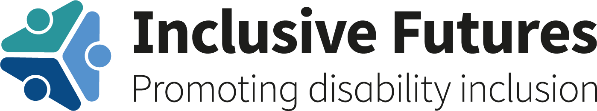 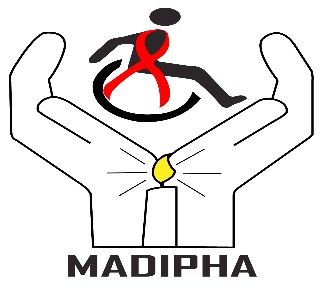 MADIPHA’s Approach to Engaging Government Officials
Use of Disability laws as a foundation  for discussions

Ensure Constant engagements /Meetings

Use of Political leaders of persons with disabilities 

Create Links with Influential leaders/ Cultural leaders & Politicians
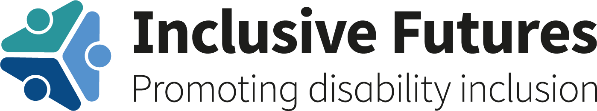 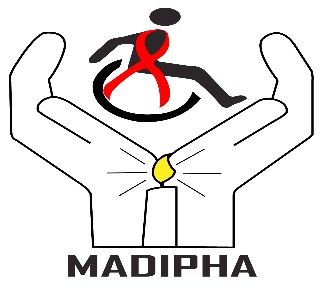 Challenges /Learnings/ Gaps
Attitudinal barriers. 
Charity mentality/Model.  
Limited awareness  on policies,  laws  & Disability legal framework.
 Need for job and skills matching for job seekers e.g. in informal sector.
Overwhelming demand for services by persons with disabilities.
More capacity support needed for grassroots OPDs.
Covid19 has impacted on the positive progress made.